Invited lecture
“The Motives, Incentives, and Commercial Activities of Academic Scientists and Engineers”

Prof. Henry Sauermann (Ph.D.)
Georgia Institute of Technology

15.12.2015
10:15h-11:45h
HS 6 (WIWI)
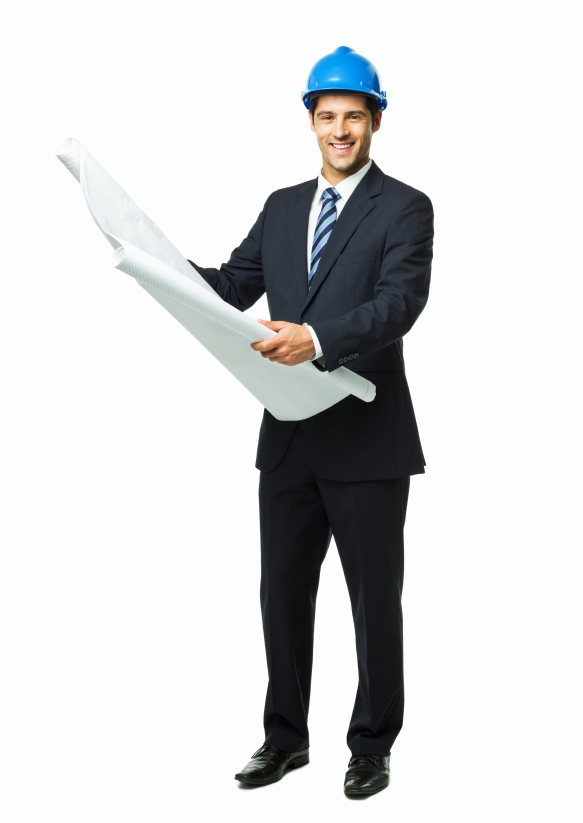 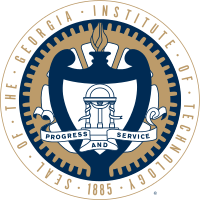 [Speaker Notes: Bildquellen:
http://www.civilengineeringdegree.org/wp-content/uploads/2012/01/iStock_000016759962Small.jpg]